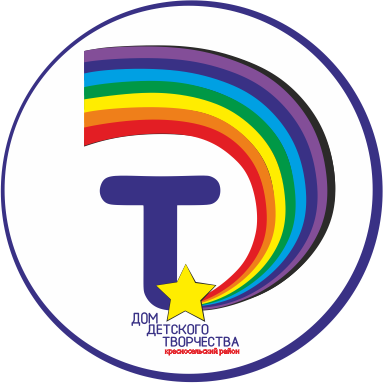 Документация
педагога дополнительного образования
16 ноября 2022 год
РАЗМЕЩЕНИЕ МАТЕРИАЛА ПО ПРОБЛЕМНЫМ ЗОНАМ НА САЙТЕ ДОМА ТВОРЧЕСТВА
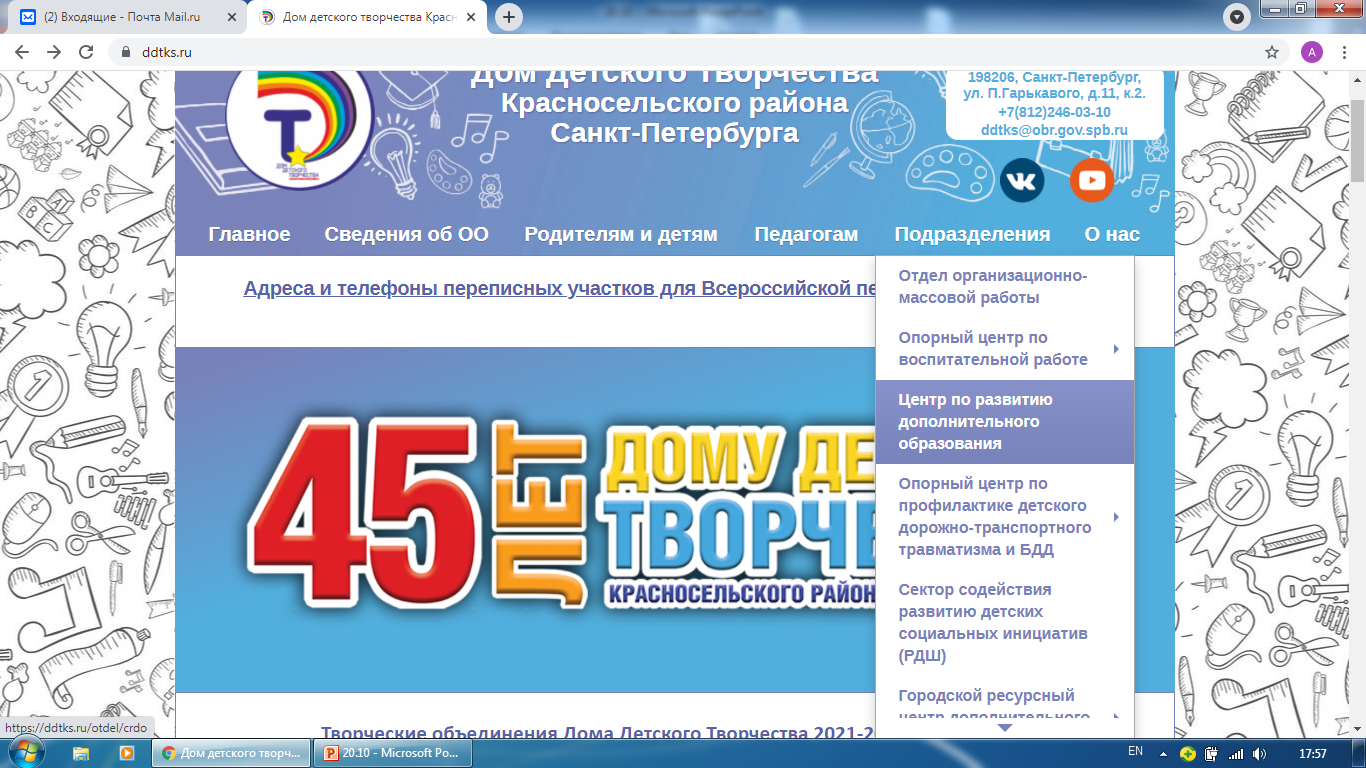 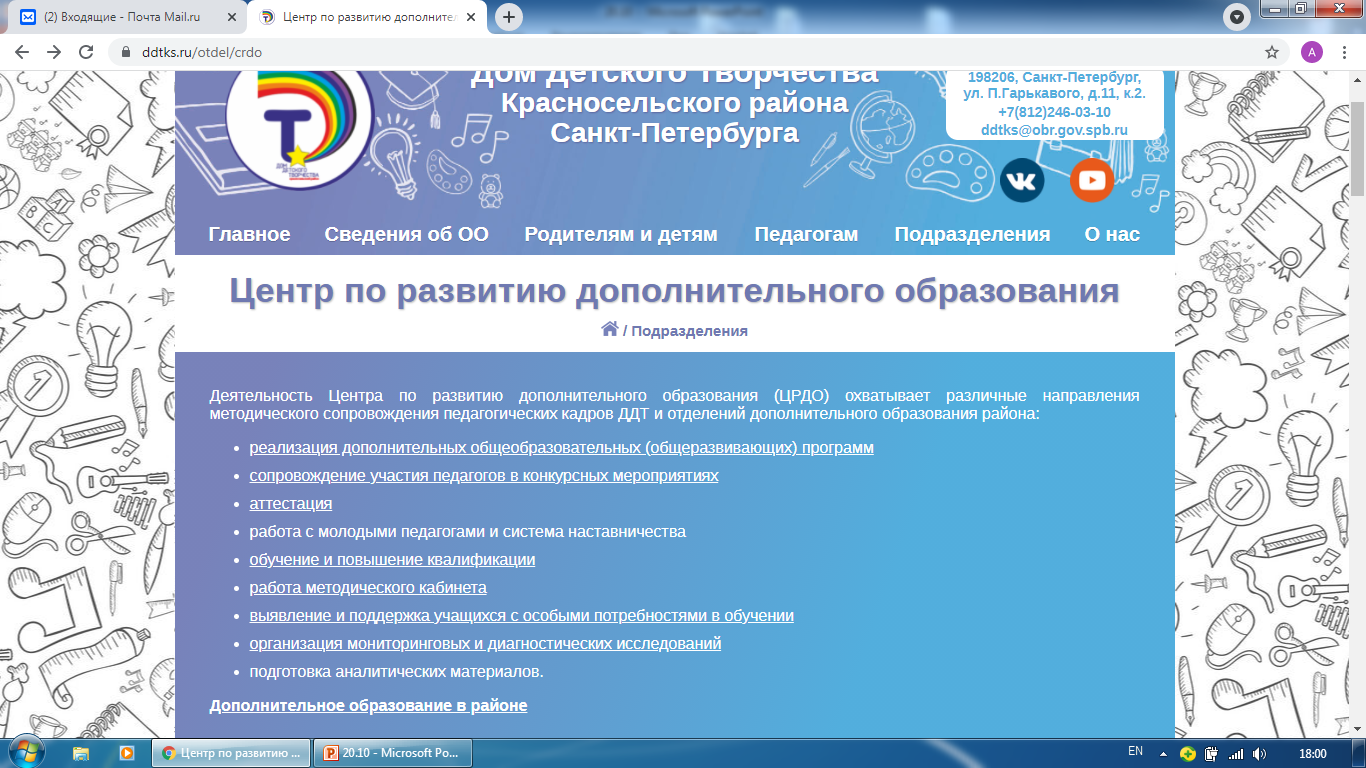 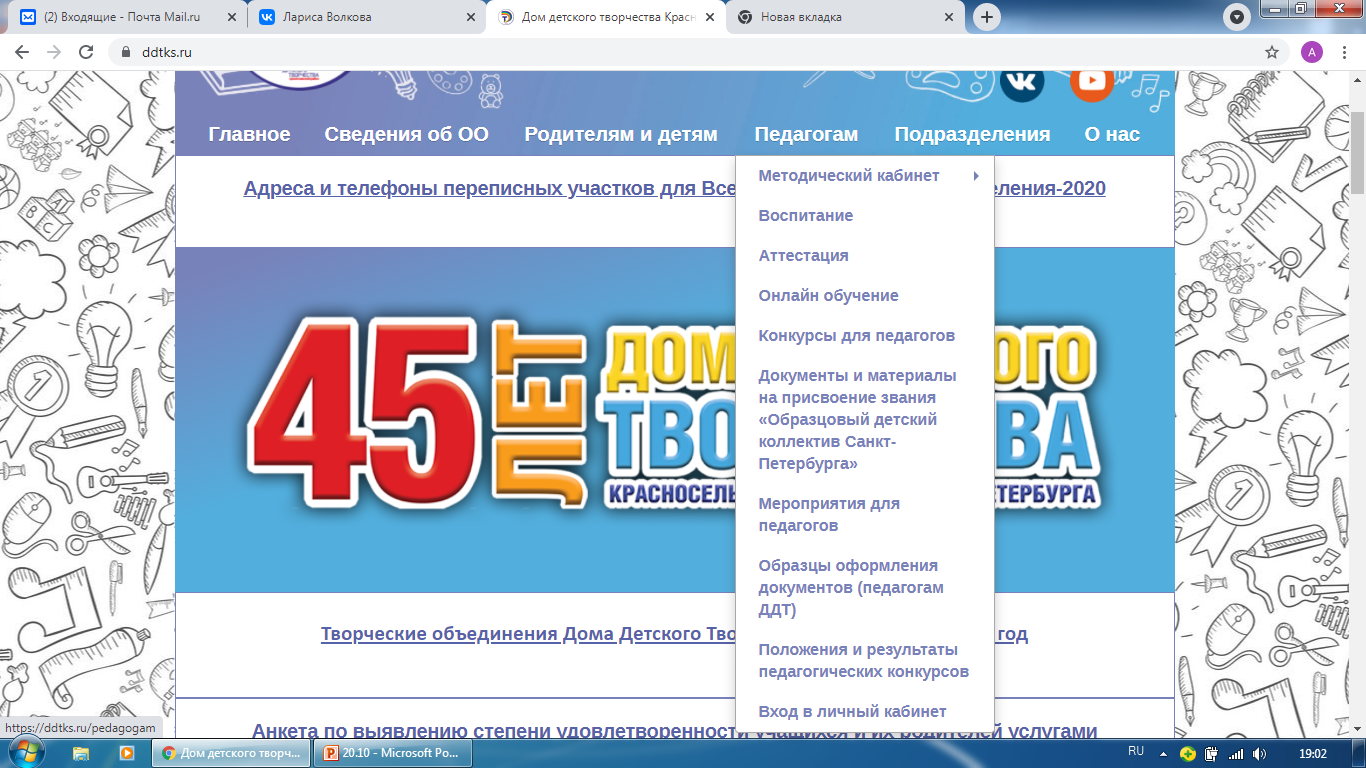 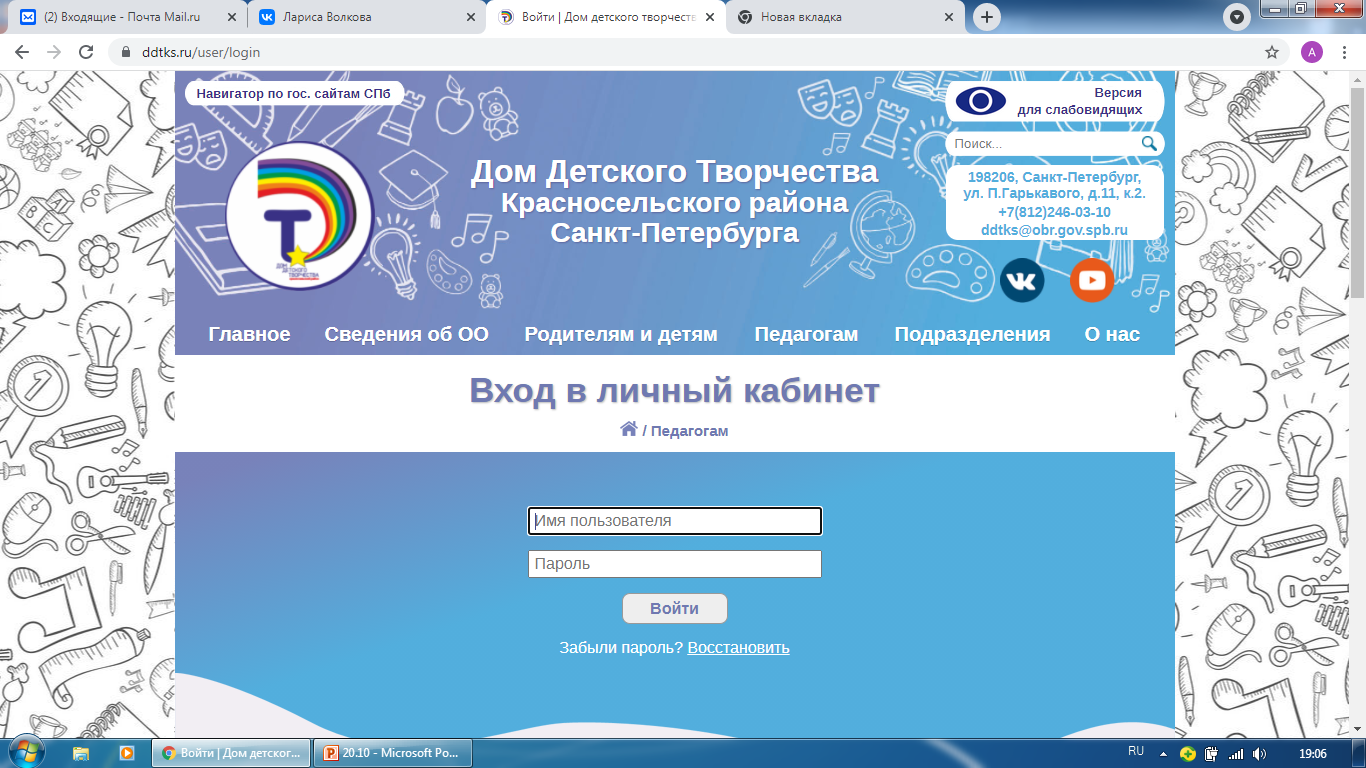 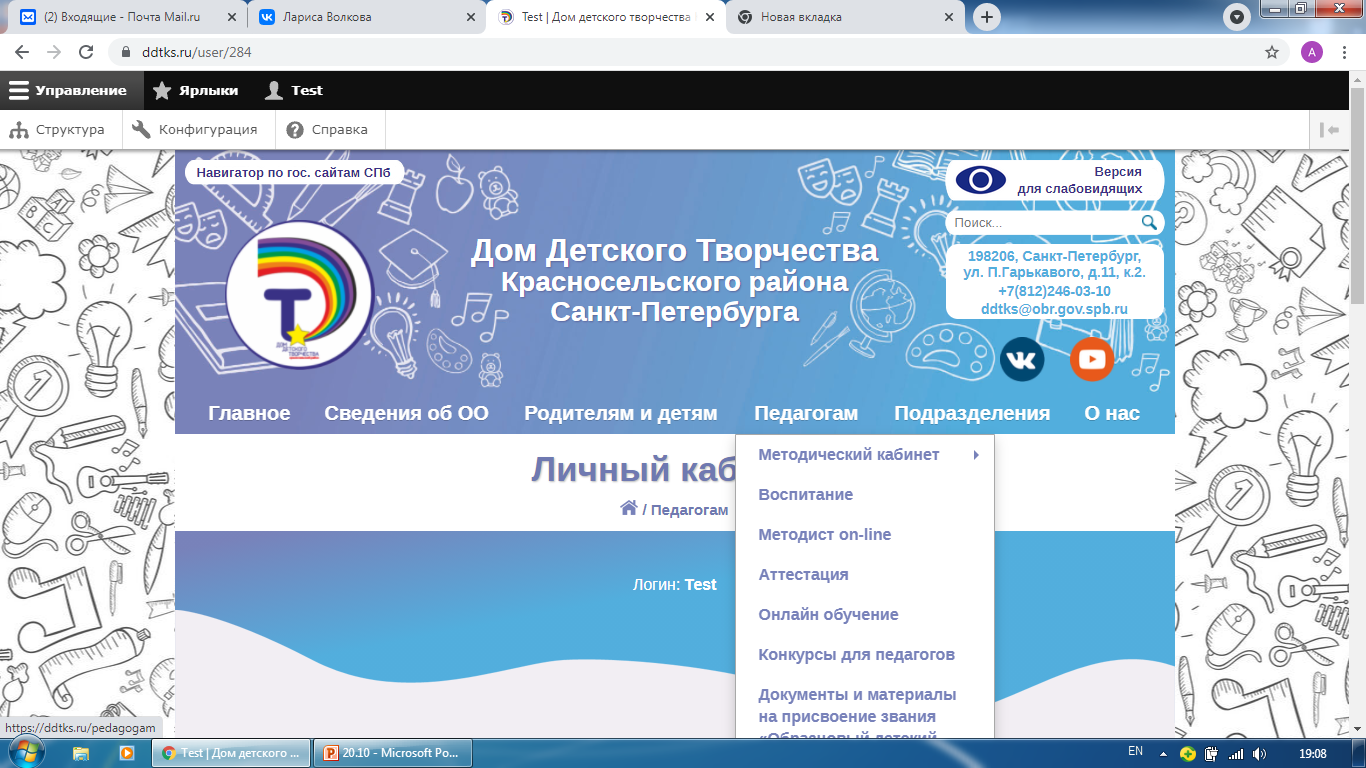 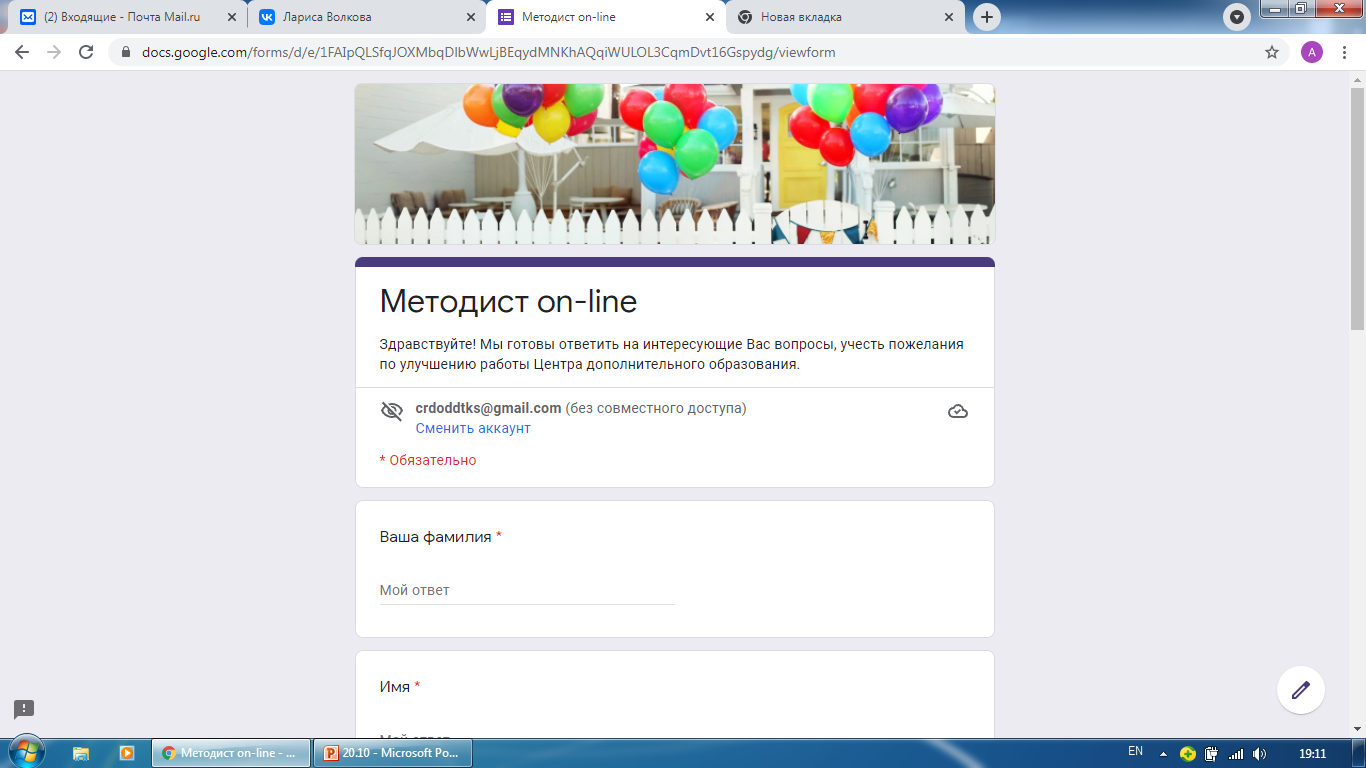 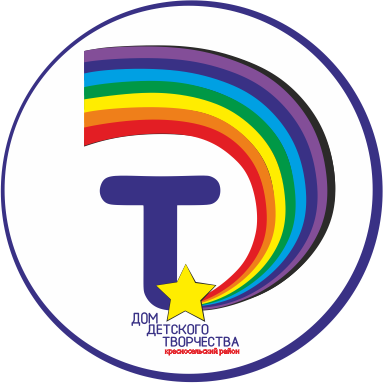 Документация педагога ДО
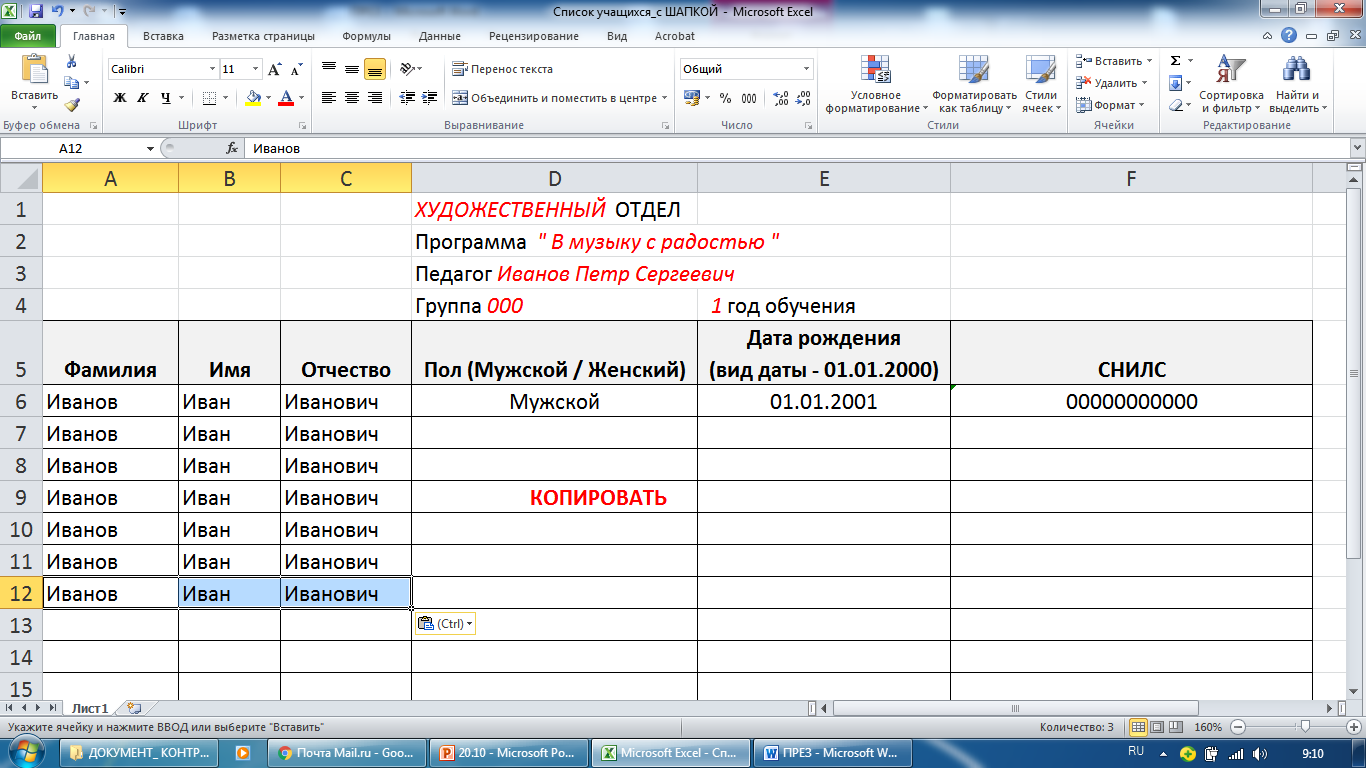 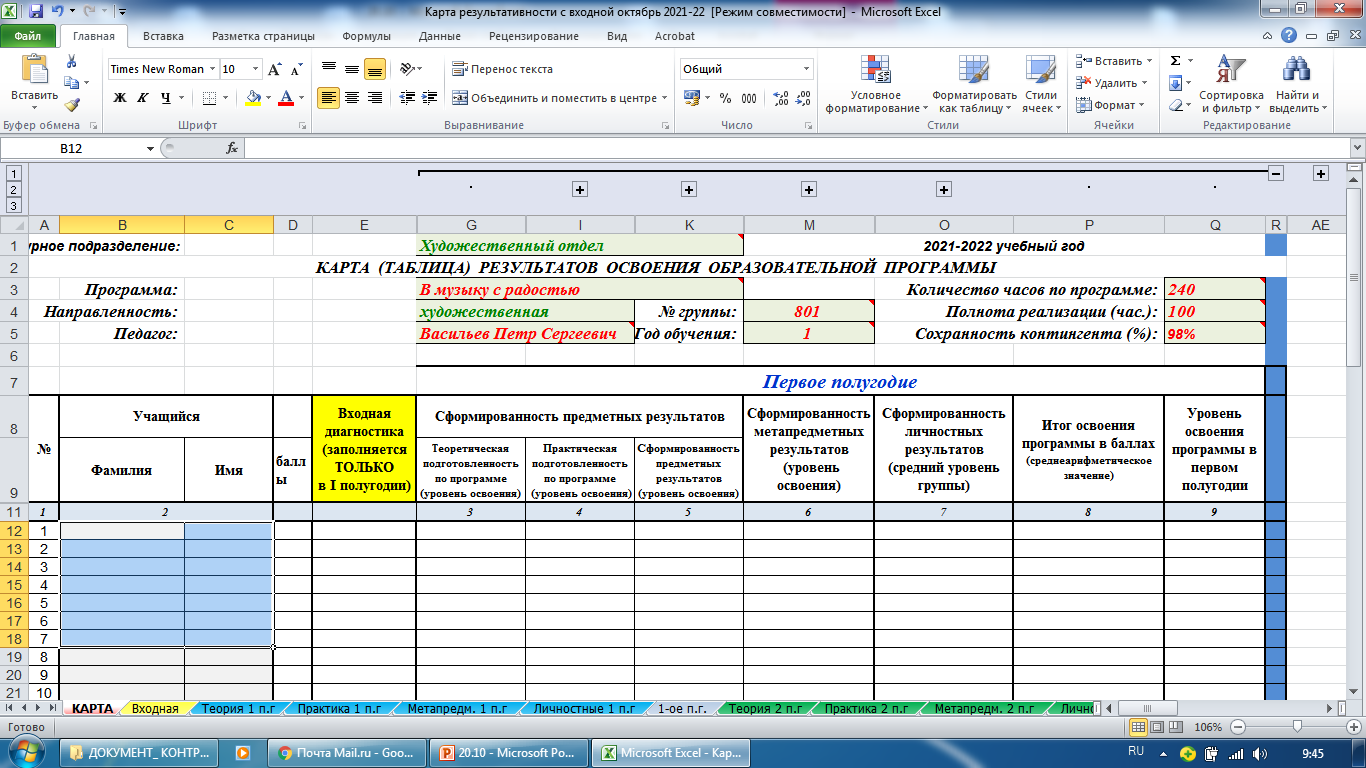 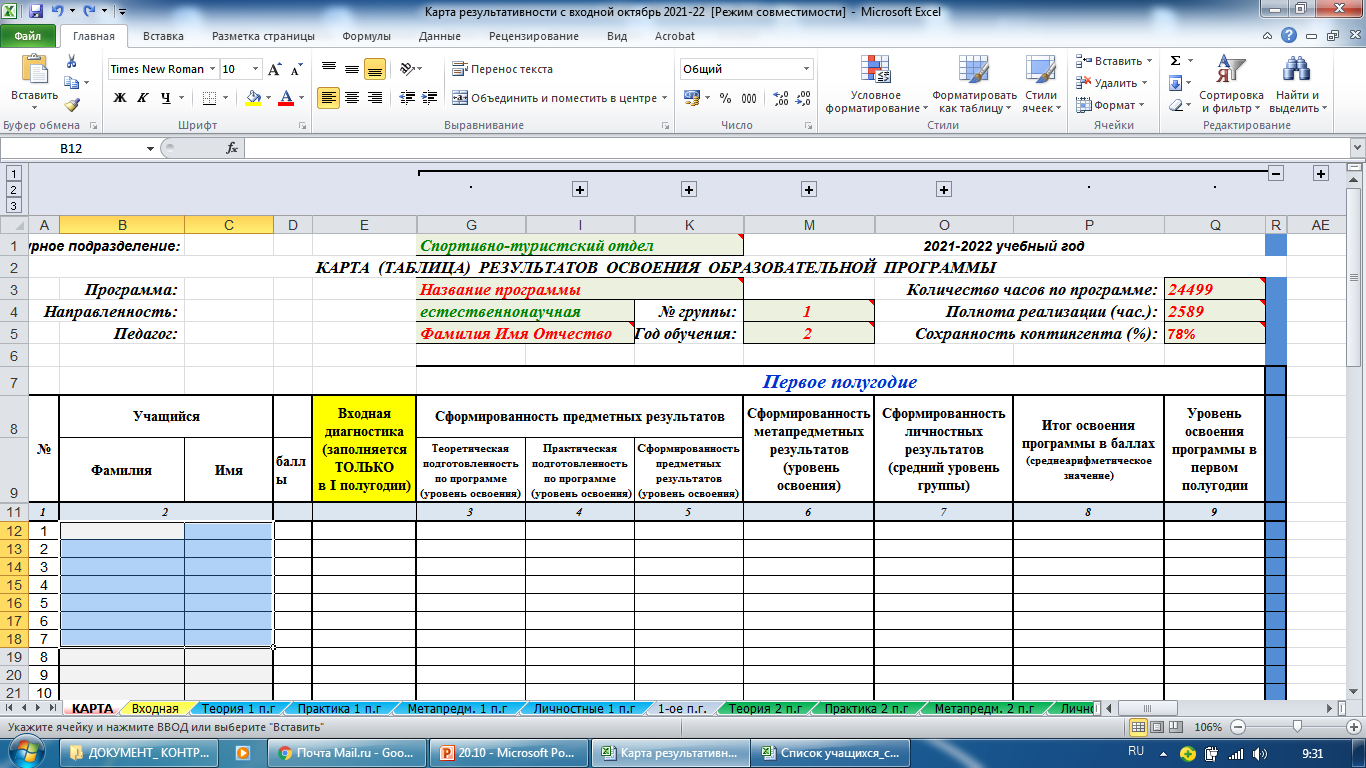 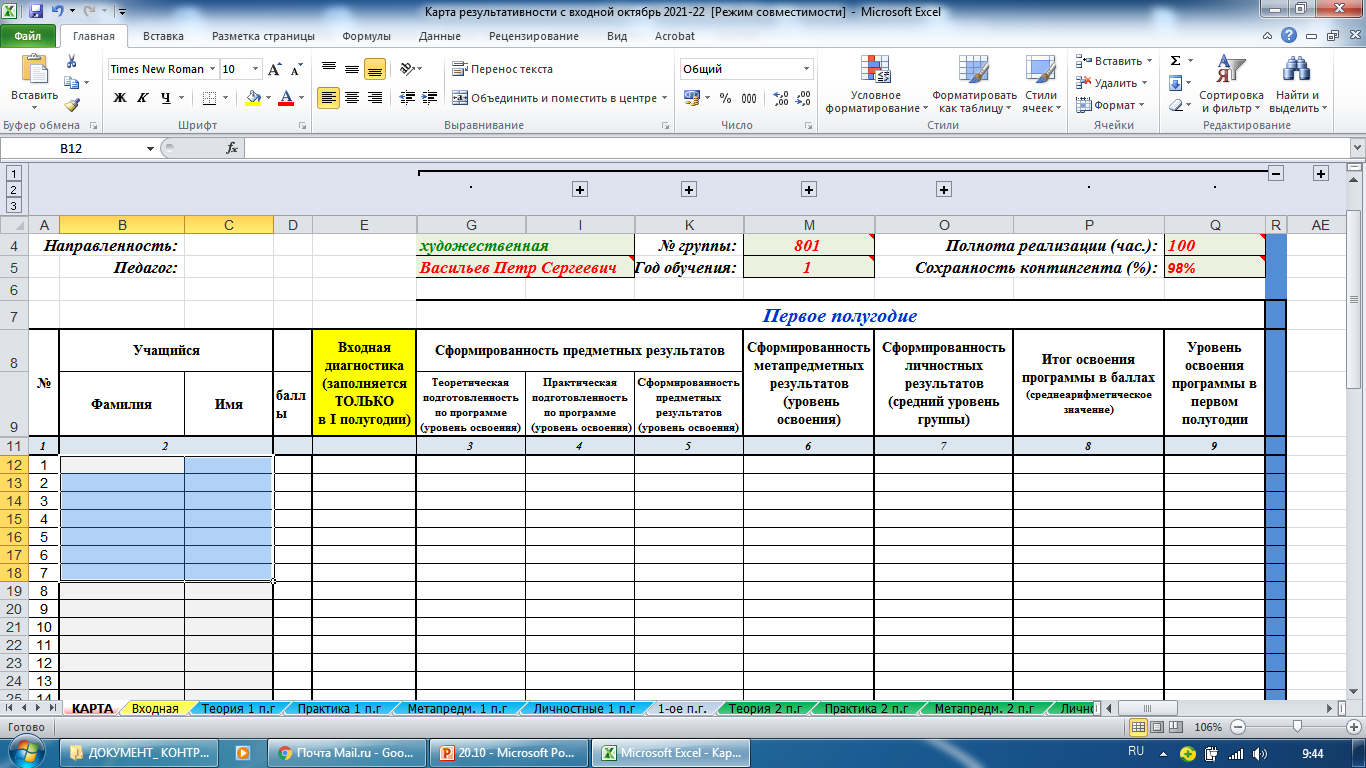 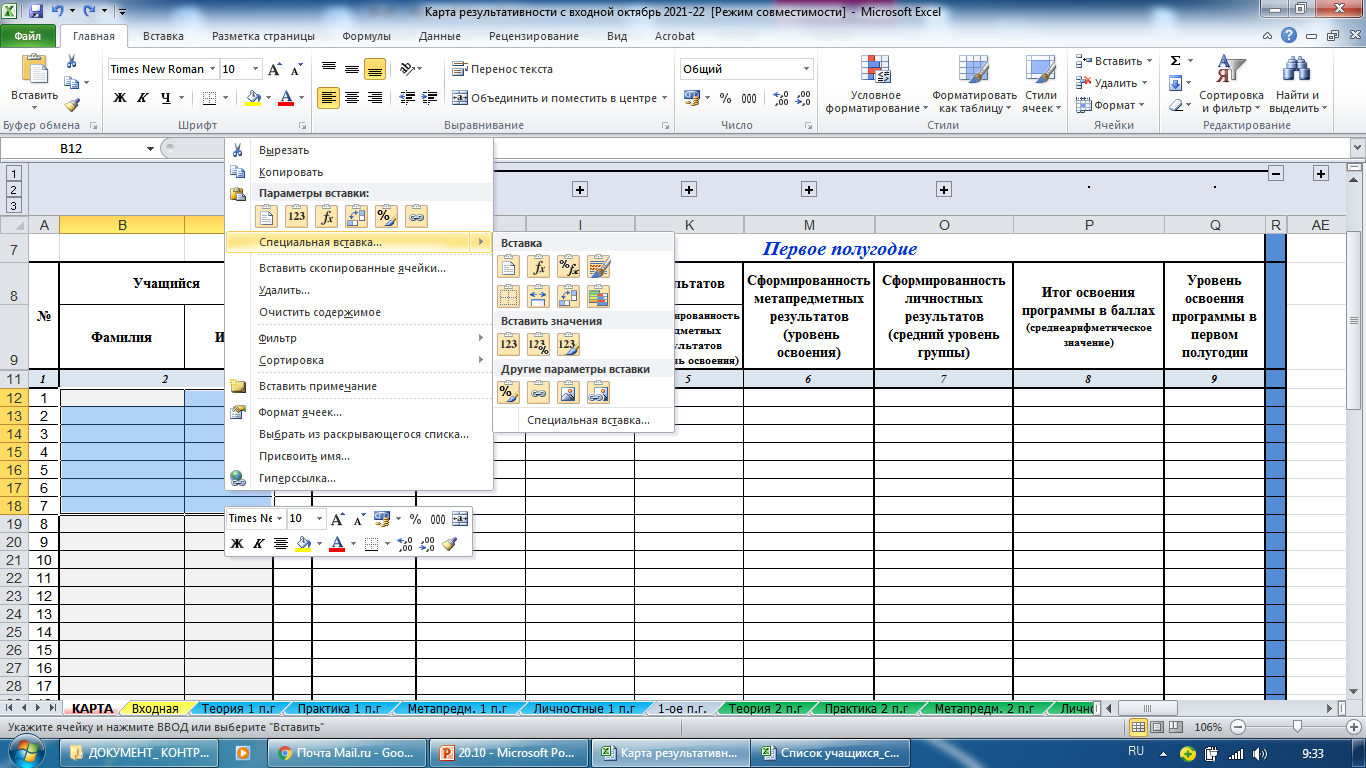 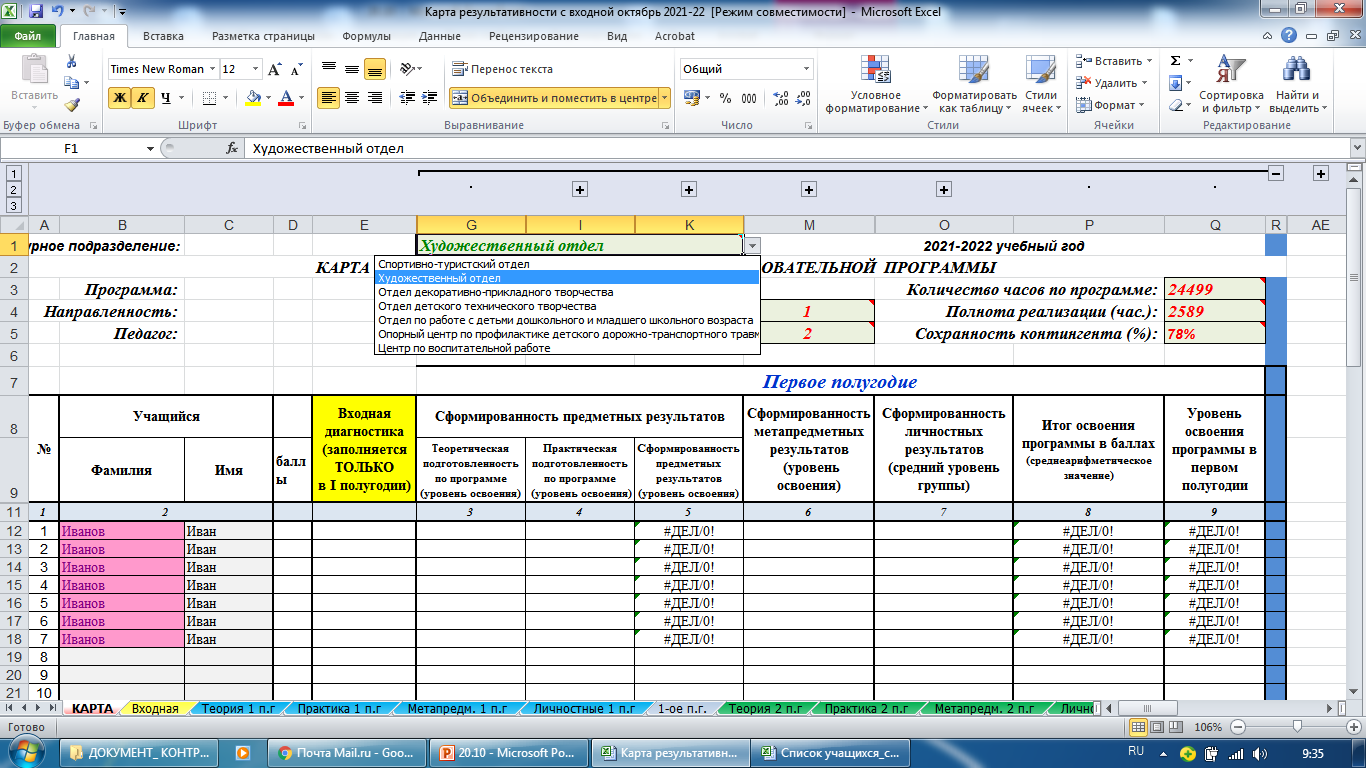 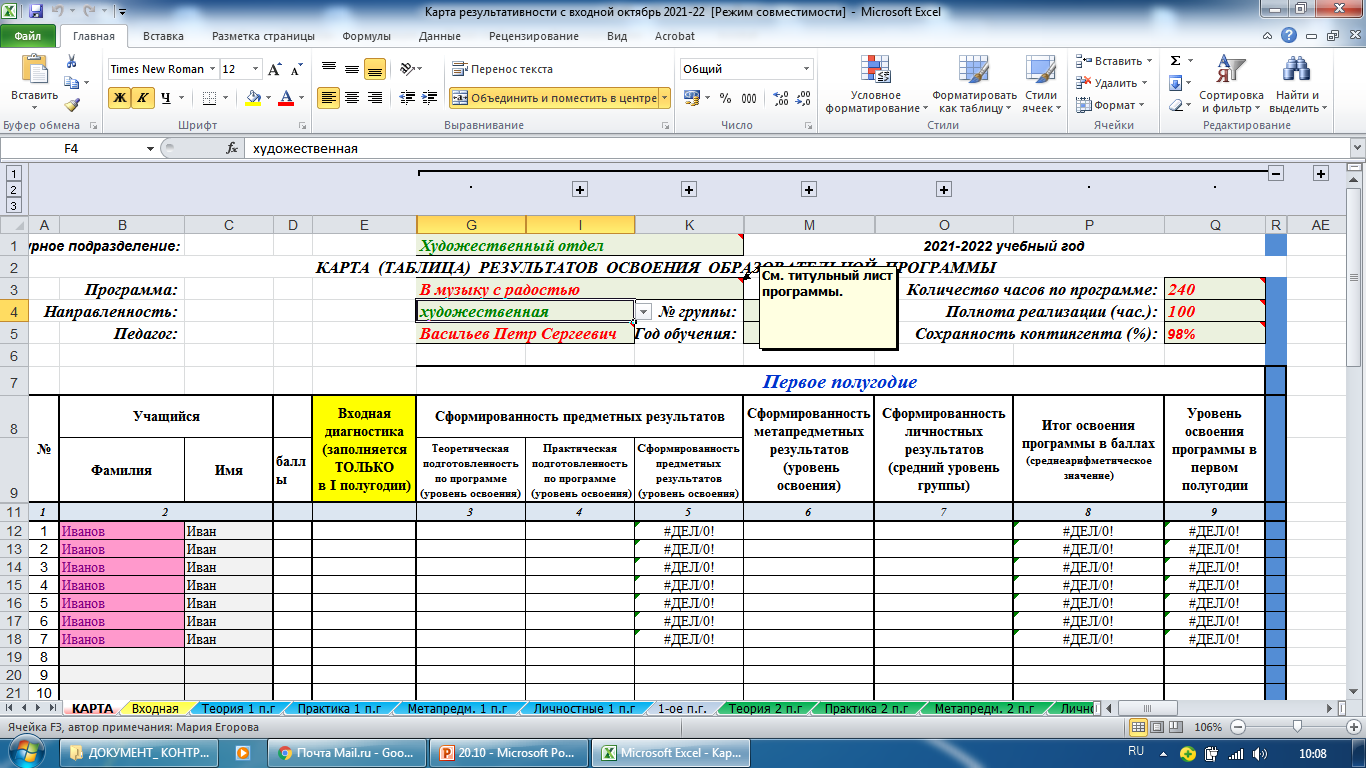 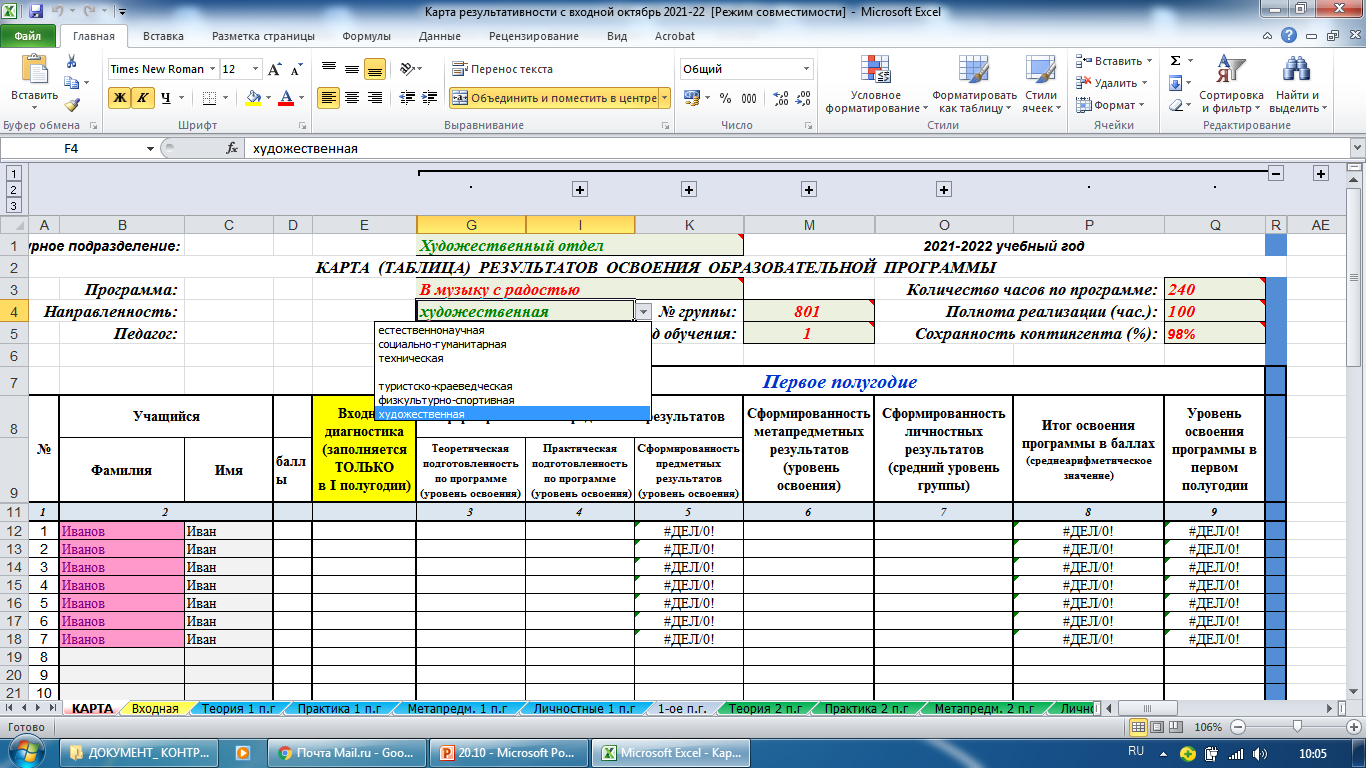 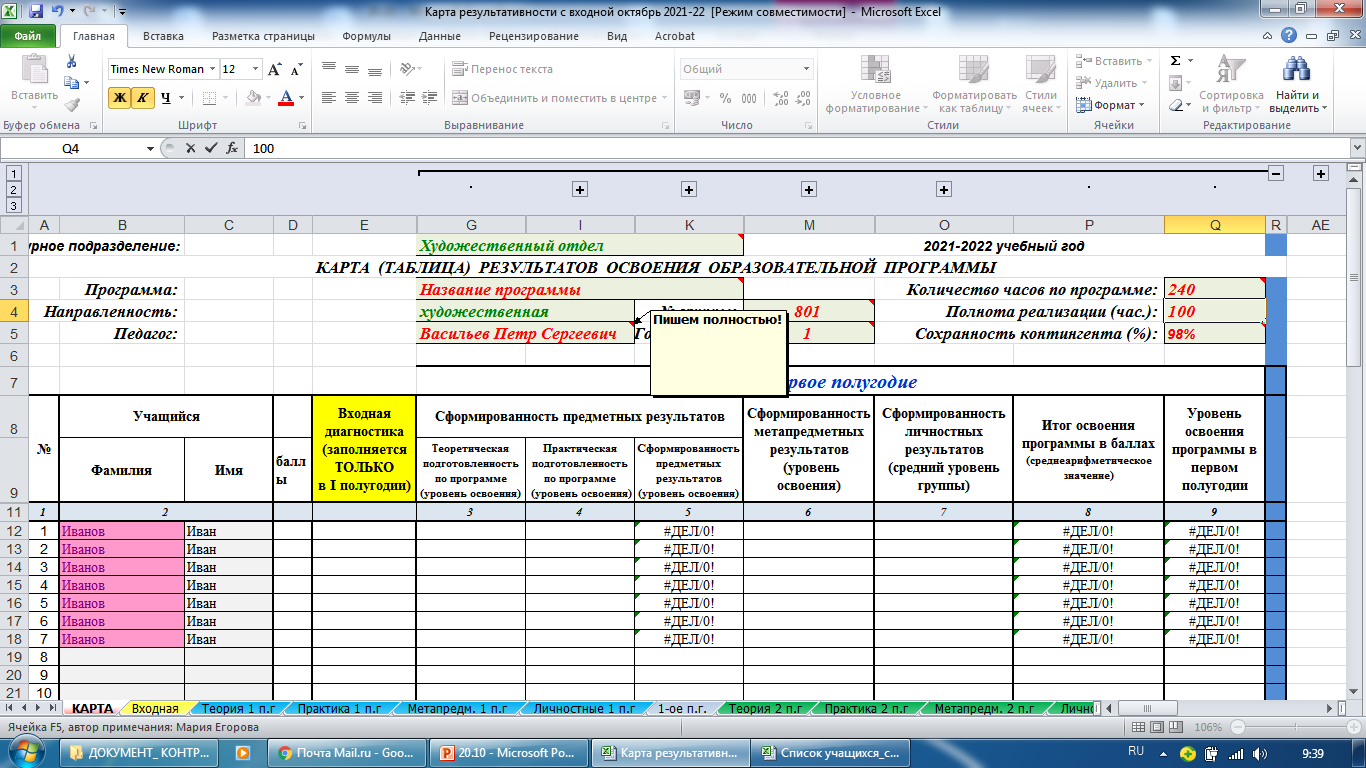 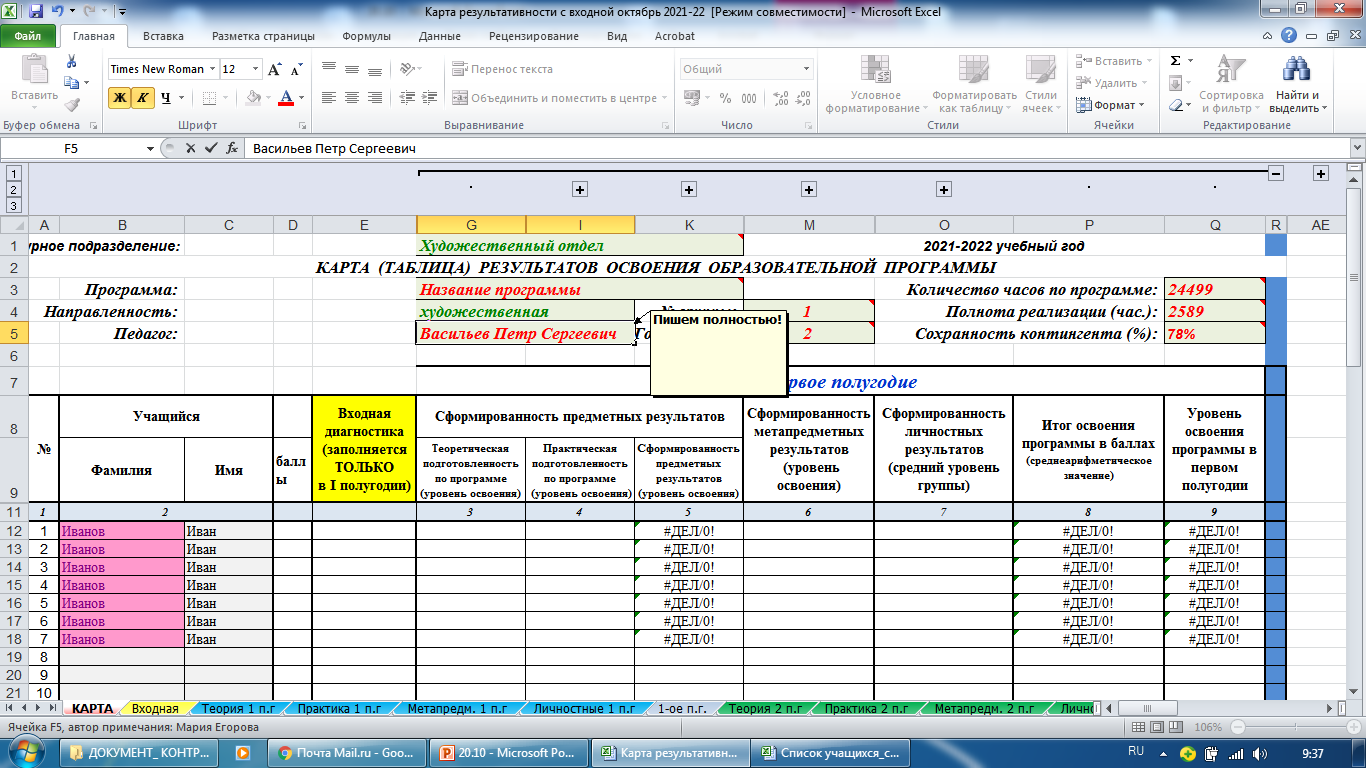 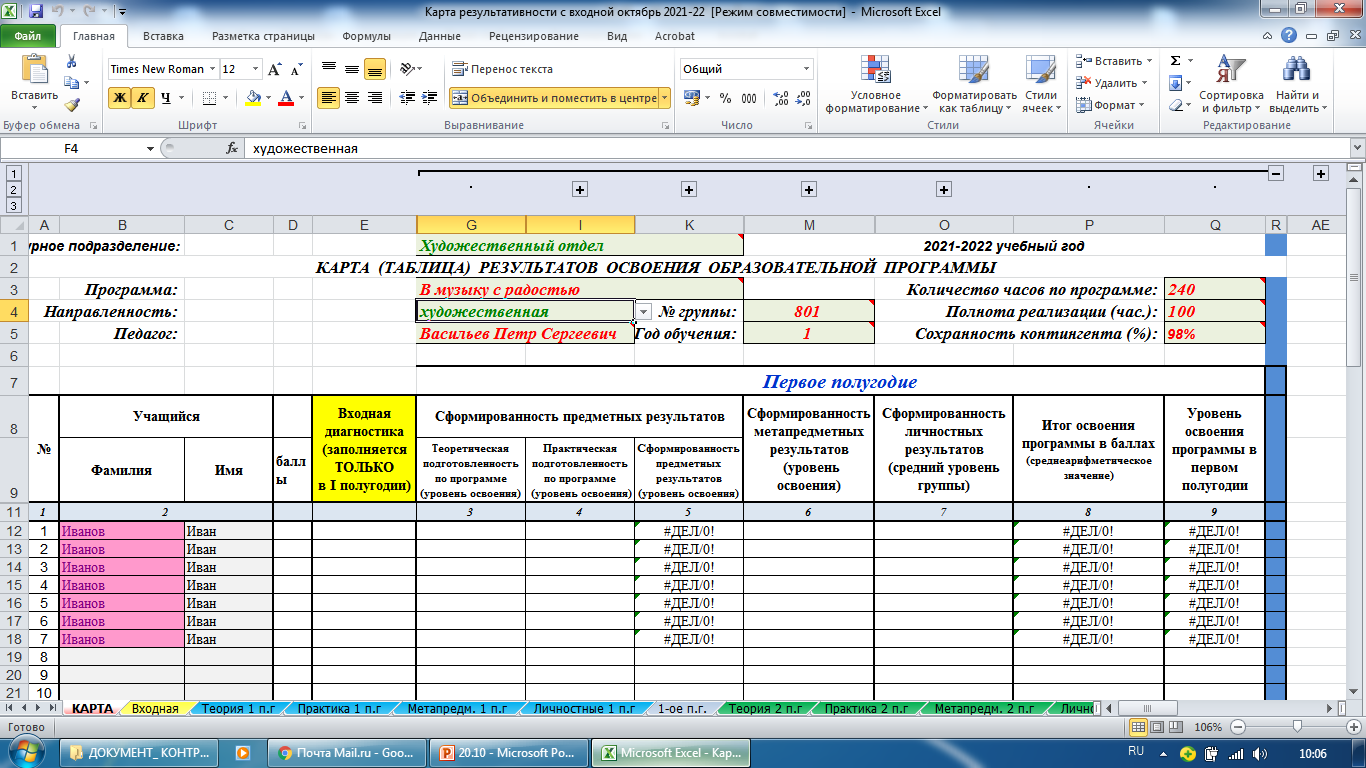 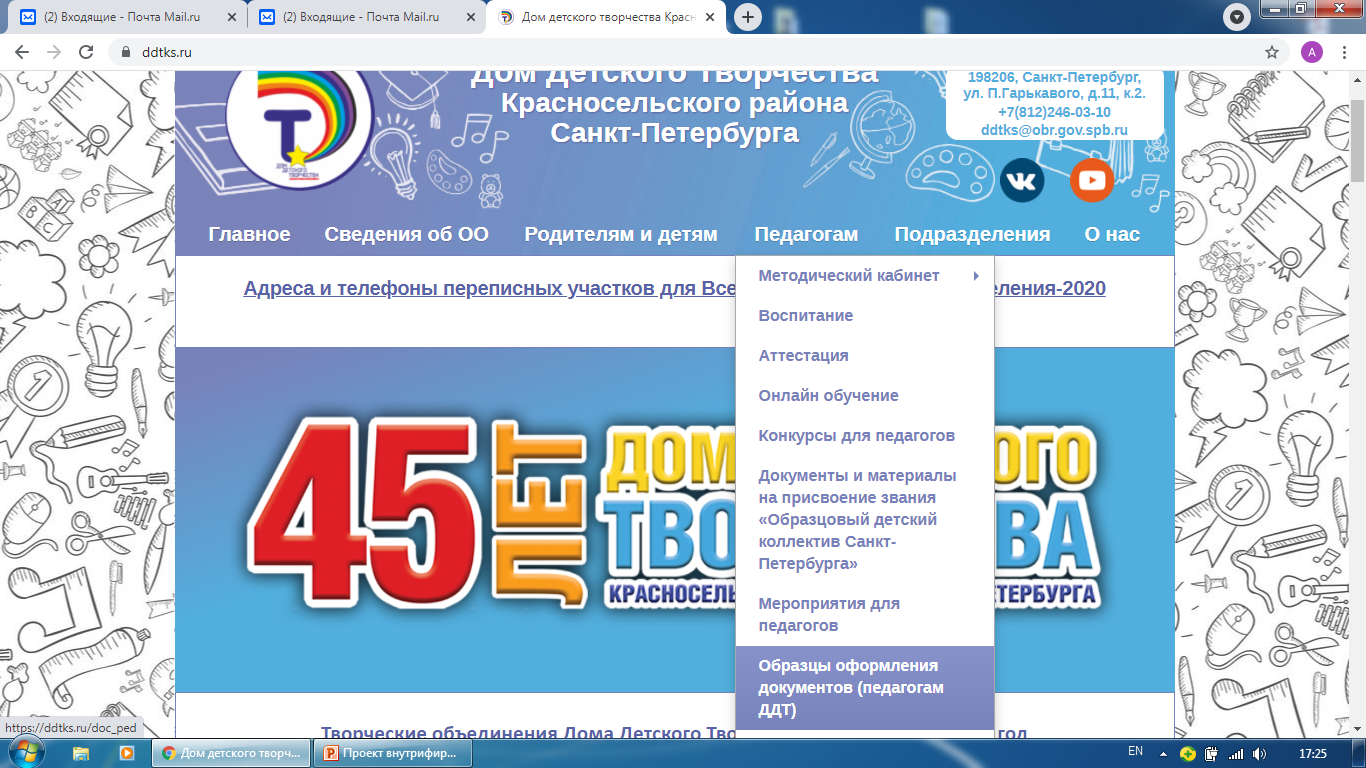 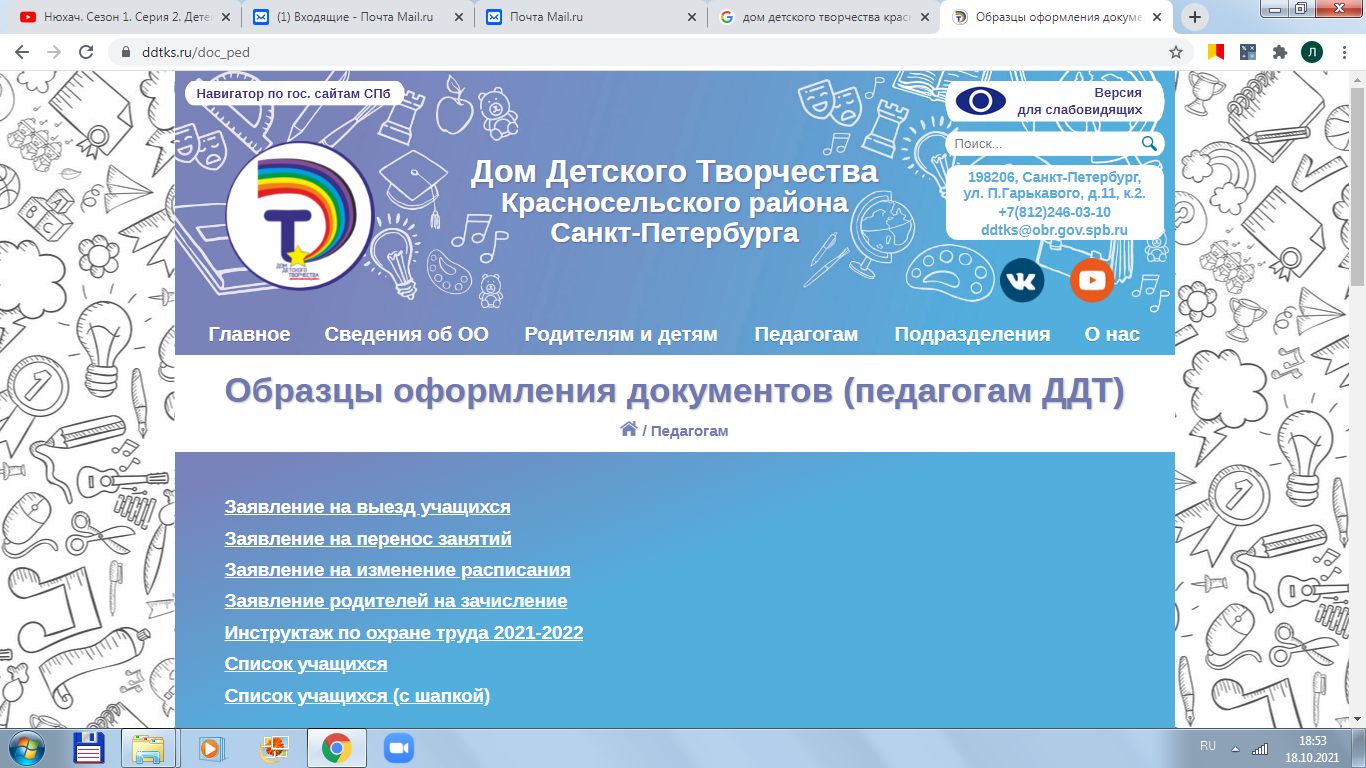 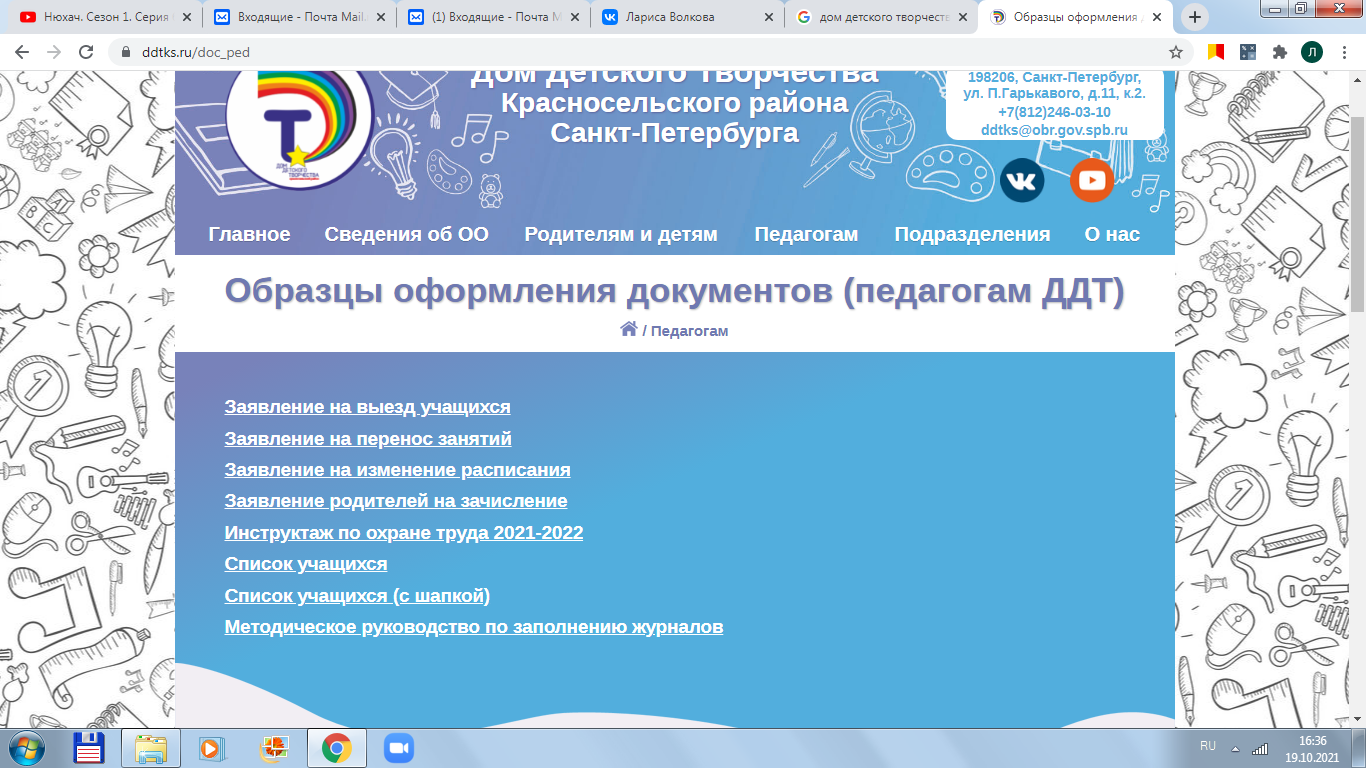 ГБУ ДО ДОМ ДЕТСКОГО ТВОРЧЕСТВА  КРАСНОСЕЛЬСКОГО РАЙОНА САНКТ-ПЕТЕРБУРГА
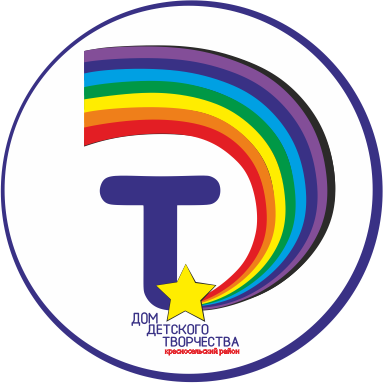 СПАСИБО ЗА ВНИМАНИЕ!



Следующая встреча состоится 10 ноября в 11.00. 

Тема: «Занятие в системе дополнительного образования(учебное, открытое, конкурсное)».